LBT should remain the basis of fair & efficient coexistence in 6 GHz unlicensed spectrum
1 July 2019
Authors:
Slide 1
Andrew Myles, Cisco
IEEE 802.11 WG & 3GPP RAN need to work together on LBT based & new rules for 6 GHz coexistence
Executive summary
After 20 years, Wi-Fi in unlicensed spectrum is a wildly successful $2T pa socio-economic phenomenon 
New cellular derived technologies threatened the future success of Wi-Fi & 5 GHz unlicensed spectrum
The threat to Wi-Fi & 5 GHz unlicensed spectrum was mitigated (mostly) by the use of LBT by LAA/NR-U
There is now a good case for working together on both LBT based & new rules to achieve 6 GHz coexistence 
... but use the existing proven rules from the 5 GHz band in the 6 GHz band while building consensus on any “new way”
Slide 2
Andrew Myles, Cisco
After 20 years, Wi-Fi in unlicensed spectrum is a wildly successful $2T pa socio-economic phenomenon
In the beginning …
In 1997 …
There was nothing …
…or at least there was no widely available or useful WLAN standard for operation in unlicensed spectrum
After seven years the first useful version of IEEE 802.11 was ratified …
…with no restin the seventh year 
In 1999 …
20 years later …
IEEE 802.11a (5 GHz) and IEEE 802.11b (2.4GHz) were ratified …
… and Wi-Fi was born (with the support of the Wi-Fi Alliance)
Wi-Fi has billions of users globally generating $2T pa economic value …
… representing a global socio-economic phenomenon
Slide 3
Andrew Myles, Cisco
Wi-Fi’s success in unlicensed has been driven by it flexibly & cheaply addressing diverse user needs
IEEE 802.11& Wi-Fi
Unlicensedspectrum
+
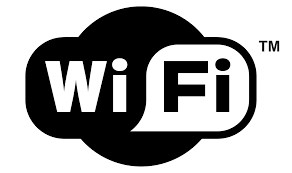 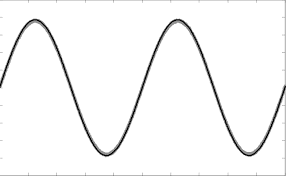 Means …
+
Anyone
Anytime
Anyplace
+
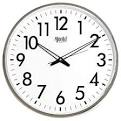 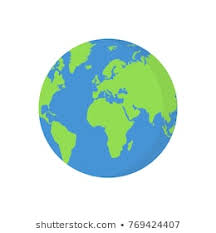 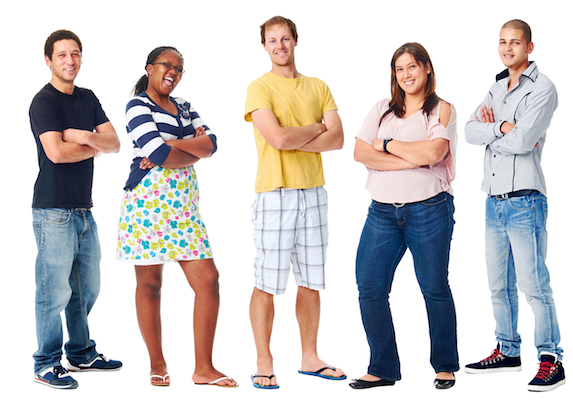 Can build a WLAN that …
Is “good enough”, albeit not perfect
Is simple& cheap
+
Meets a diversity of user needs
+
Slide 4
Andrew Myles, Cisco
Wi-Fi’s success in unlicensed has been enabled by coordinated standards using LBT based access
Factor 3
Factor 1
Factor 2
Key success factor
Compatibility of between different Wi-Fi versions
Coexistence between Wi-Fi & other technologies
Fair coexistence of  independent systems
Enabling method
Coordination by IEEE 802.11 WG & Wi-Fi Alliance
Avoidance of Wi-Fi by other systems, eg Bluetooth
Use of LBT, eg DCF/EDCA rather than PCF/HCCA
Wi-Fi was effectively the only “game in town” making  5 GHz coexistence much easier
Slide 5
Andrew Myles, Cisco
New cellular derived technologies threatened the future success of Wi-Fi & 5 GHz unlicensed spectrum
Factor 3
Factor 1
Factor 2
Key success factor
Compatibility of between different Wi-Fi versions
Coexistence between Wi-Fi & other technologies
Fair coexistence of  independent systems
Enabling method
Coordination by IEEE 802.11 WG & Wi-Fi Alliance
Other technologies avoid Wi-Fi, eg Bluetooth, Zigbee
Use of LBT, eg DCF/EDCA rather than PCF/HCCA
Issues of new tech.
Needs coordination across IEEE 802.11 WG, 3GPP RAN, LTE-U Forum, …
Cellular derived technologies don’t always avoidWi-Fi
Some cellular technologies don’t use LBT, some use LBT variants
Slide 6
Andrew Myles, Cisco
The threat to Wi-Fi & 5 GHz unlicensed spectrum was mitigated (a bit) by the use of LBT by LAA/NR-U
+
3GPP RAN
sims
IEEE 802.11
advocacy
European
rules
+
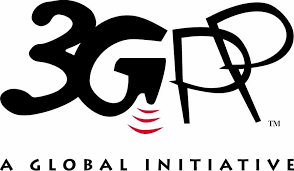 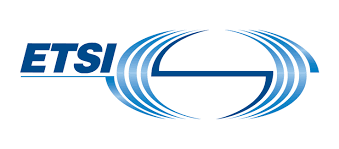 Resulted in …


Common features between Wi-Fi & LAA/NR-U enhancing fair coex
LBT based on 802.11 EDCA
Similar back-offs parameters
Similar TXOP/COT lengths
Note: the similarities were partially driven by decisions in ETSI BRAN and were documented in EN 301 893 v2.1.1
Exceptions for LAA/NR-U potentially putting fair coex at risk
PD/ED in Wi-Fi vs ED-only in LAA/NR-U(with different thresholds)
Use of “blocking energy” by LAA/NR-U
Use of no/short LBT by LAA/NR-U
Use of paused COT by LAA/NR-U
Immediate ack in Wi-Fi vs delayed ack in LAA/NR-U
Slide 7
Andrew Myles, Cisco
The result is probably mostly fair coexistence (not always but on average) in 5 GHz for Wi-Fi & LAA/NR-U
Limited testing of real deployments show LAA & Wi-Fi can share
See BRAN(18)099023
Testing uses Ericsson LAA & Cisco Wi-Fi 
Caveat: it represents very limited testing!
It also appears ED & PD thresholds are appropriate based on sim results provided by  Ericsson to RAN1, and  discussed in BRAN(18)100008
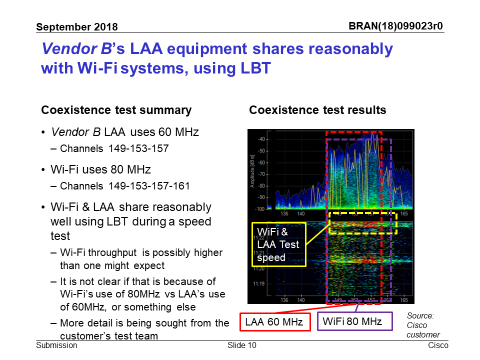 Slide 8
Andrew Myles, Cisco
There is now a good case for working together on LBT based & new rules to achieve 6 GHz coexistence
Slide 9
Andrew Myles, Cisco
There are opportunities for IEEE 802.11 WG & 3GPP RAN refine LBT based rules for 6 GHz together
Tasks for IEEE 802.11 WG & 3GPP RAN to work together
Optimise ED/PD thresholds for LBT operation in 6 GHz
Contention is likely to be less in 6 GHz due to the use scheduled OFDMA in 802.11ax and it is possible different thresholds are more appropriate
Define use of common preamble for inter technology communications
This should at least be an option in NR-U … just in case
Limit reservation signals for efficiency & to avoid LBT related issues
It is hoped/believed NR-U will have less need for reservation signals anyway
Reduce use of no/short LBT
Noting that NR-U is likely to make more use of no/short LBT than LAA
Agree of definition of “success” for LBT operation
This topic is discussed in today’s “reserve” presentation
Agree on how to update CW with delayed feedback
This topic is currently being discussed in ETSI BRAN
Slide 10
Andrew Myles, Cisco